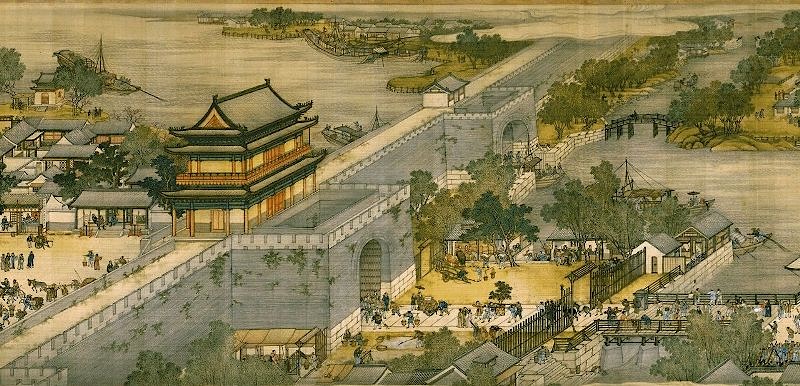 CCOT in 
Post Classical China
Agenda
Essay Dissection: CCOT in China during the Post Classical Era

HW
Keep reading
Unit Exam within 2 weeks
Post Classical China
Analyze the political, economic, and cultural changes and continuities that occurred in China from 100 to 1279 CE.
CCOT Essay Dissection
Read the Essay “Changes and Continuities in China During the Post Classical Era”
Get out the following Highlighters
Yellow
Pink
Green
Orange
CCOT Essay Dissection
Essay Dissection
Re-Read Introduction
Highlight the thesis yellow
Is it acceptable?
Dates?
Addresses the prompt?
Changes & Continuities?
Political, Economic & Cultural?
Contains three non-vague categories?
Has an argument?
Although the Han’s use of a centralized bureaucracy continued into the Sui, Tang and Song Dynasties between 100 CE and 1279 CE, China experienced changes in local production of market goods and the infusion of Buddhism into a primarily Confucian society.
Although the Han’s use of a centralized bureaucracy continued into the Sui, Tang and Song Dynasties between 100 CE and 1279 CE, China experienced changes in local production of market goods and the infusion of Buddhism into a primarily Confucian society.
CCOT Essay Dissection
Essay Dissection
Re-Read First Body Paragraph
Highlight the topic sentence yellow
Highlight all evidence used to support the topic sentence pink
Highlight analysis statement green
Despite the fall of the Han Dynasty, the use of a centralized bureaucracy in China continued throughout the Post Classical Era. The Han created a bureaucratic centralized government, allowing the emperor to control over the vast and diverse empire from the capital. The emperor would have Confucian-educated Junzi administrators maintain the provinces, creating political stability and order through their people’s allegiance to the emperor’s divine sovereignty as stated in the Mandate of Heaven. Though the Han fell in the 3rd century CE, the Han’s bureaucratic government was evident in the Sui, Tang and Song Dynasties. These dynasties utilized the Junzi administrators as they expanded into new territory in East Asia. The only change for the Junzi was the concept of the Bureaucracy of Merit being incorporated into the selection of bureaucrats. The Sui, Tang, and Song required all government positions to be determined through the Civil Service Exam as a way to avoid corruption since those at the highest administrative positions demonstrated mastery in Confucian texts. But this change was meant to improve the system, rather than alter it. Unfortunately, only students from wealthy families or part of the scholar gentry could afford to attend Confucian schools, which allowed them to get better scores on the exam, thus higher positions in government. Despite other political capitals like Bianjing emerging in the Song Dynasty, Chang’an remained as the central source of political authority for China. Because the landholding aristocrats were still predominantly Confucian, the emerging bureaucrats and administrators of Post Classical China will imitate and slightly improve Han’s centralized bureaucracy that placed Confucius’ goal of social harmony at the core of its functionality.
Despite the fall of the Han Dynasty, the use of a centralized bureaucracy in China continued throughout the Post Classical Era. The Han created a bureaucratic centralized government, allowing the emperor to control over the vast and diverse empire from the capital. The emperor would have Confucian-educated Junzi administrators maintain the provinces, creating political stability and order through their people’s allegiance to the emperor’s divine sovereignty as stated in the Mandate of Heaven. Though the Han fell in the 3rd century CE, the Han’s bureaucratic government was evident in the Sui, Tang and Song Dynasties. These dynasties utilized the Junzi administrators as they expanded into new territory in East Asia. The only change for the Junzi was the concept of the Bureaucracy of Merit being incorporated into the selection of bureaucrats. The Sui, Tang, and Song required all government positions to be determined through the Civil Service Exam as a way to avoid corruption since those at the highest administrative positions demonstrated mastery in Confucian texts. But this change was meant to improve the system, rather than alter it. Unfortunately, only students from wealthy families or part of the scholar gentry could afford to attend Confucian schools, which allowed them to get better scores on the exam, thus higher positions in government. Despite other political capitals like Bianjing emerging in the Song Dynasty, Chang’an remained as the central source of political authority for China. Because the landholding aristocrats were still predominantly Confucian, the emerging bureaucrats and administrators of Post Classical China will imitate and slightly improve Han’s centralized bureaucracy that placed Confucius’ goal of social harmony at the core of its functionality.
Despite the fall of the Han Dynasty, the use of a centralized bureaucracy in China continued throughout the Post Classical Era. The Han created a bureaucratic centralized government, allowing the emperor to control over the vast and diverse empire from the capital. The emperor would have Confucian-educated Junzi administrators maintain the provinces, creating political stability and order through their people’s allegiance to the emperor’s divine sovereignty as stated in the Mandate of Heaven. Though the Han fell in the 3rd century CE, the Han’s bureaucratic government was evident in the Sui, Tang and Song Dynasties. These dynasties utilized the Junzi administrators as they expanded into new territory in East Asia. The only change for the Junzi was the concept of the Bureaucracy of Merit being incorporated into the selection of bureaucrats. The Sui, Tang, and Song required all government positions to be determined through the Civil Service Exam as a way to avoid corruption since those at the highest administrative positions demonstrated mastery in Confucian texts. But this change was meant to improve the system, rather than alter it. Unfortunately, only students from wealthy families or part of the scholar gentry could afford to attend Confucian schools, which allowed them to get better scores on the exam, thus higher positions in government. Despite other political capitals like Bianjing emerging in the Song Dynasty, Chang’an remained as the central source of political authority for China. Because the landholding aristocrats were still predominantly Confucian, the emerging bureaucrats and administrators of Post Classical China will imitate and slightly improve Han’s centralized bureaucracy that placed Confucius’ goal of social harmony at the core of its functionality.
Despite the fall of the Han Dynasty, the use of a centralized bureaucracy in China continued throughout the Post Classical Era. The Han created a bureaucratic centralized government, allowing the emperor to control over the vast and diverse empire from the capital. The emperor would have Confucian-educated Junzi administrators maintain the provinces, creating political stability and order through their people’s allegiance to the emperor’s divine sovereignty as stated in the Mandate of Heaven. Though the Han fell in the 3rd century CE, the Han’s bureaucratic government was evident in the Sui, Tang and Song Dynasties. These dynasties utilized the Junzi administrators as they expanded into new territory in East Asia. The only change for the Junzi was the concept of the Bureaucracy of Merit being incorporated into the selection of bureaucrats. The Sui, Tang, and Song required all government positions to be determined through the Civil Service Exam as a way to avoid corruption since those at the highest administrative positions demonstrated mastery in Confucian texts. But this change was meant to improve the system, rather than alter it. Unfortunately, only students from wealthy families or part of the scholar gentry could afford to attend Confucian schools, which allowed them to get better scores on the exam, thus higher positions in government. Despite other political capitals like Bianjing emerging in the Song Dynasty, Chang’an remained as the central source of political authority for China. Because the landholding aristocrats were still predominantly Confucian, the emerging bureaucrats and administrators of Post Classical China will imitate and slightly improve Han’s centralized bureaucracy that placed Confucius’ goal of social harmony at the core of its functionality.
CCOT Essay Dissection
Essay Dissection
Re-Read Second Body Paragraph
Highlight the topic sentence yellow
Highlight all evidence used to support the topic sentence pink
Highlight analysis statement green
While the marketing of silk and paper continued into Post Classical China, the later dynasties began to diversify their markets due technology advancements. During the Classical Era, the Han had a specialized economy in the production of silk merchandise due to the Silk Road networks. And Han craftsmen, using hemp, bark, and textile fibers, invented paper, which turn into the preferred medium of writing compared to silk scrolls and oracle bones. Because the construction of the Grand Canal unified of the geographically divided Northern and Southern China, new technologies and ideas spread throughout China, causing new products to emerge in local markets.  New agricultural techniques like the extension of artificial irrigation system allowed the food surplus and population in China to grow, allowing further labor specialization. Chinese craftsman develop porcelain, which was lighter than earlier pottery and often seen as a work of art. Chinese porcelain gained such a reputation globally that it was generally known as chinaware, or simply china. In addition, woodblock printing became significant to Chinese markets. With their standardization of Chinese script and the Han’s invention of paper, printers experimented with moveable wooden blocks that were movable and reusable. Printing made it possible to produce texts quickly, cheaply, and in huge quantities. Copies of Buddhist texts, Confucian texts, calendars, and popular literary works were being sold throughout Chinese markets.
While the marketing of silk and paper continued into Post Classical China, the later dynasties began to diversify their markets due technology advancements. During the Classical Era, the Han had a specialized economy in the production of silk merchandise due to the Silk Road networks. And Han craftsmen, using hemp, bark, and textile fibers, invented paper, which turn into the preferred medium of writing compared to silk scrolls and oracle bones. Because the construction of the Grand Canal unified of the geographically divided Northern and Southern China, new technologies and ideas spread throughout China, causing new products to emerge in local markets.  New agricultural techniques like the extension of artificial irrigation system allowed the food surplus and population in China to grow, allowing further labor specialization. Chinese craftsman develop porcelain, which was lighter than earlier pottery and often seen as a work of art. Chinese porcelain gained such a reputation globally that it was generally known as chinaware, or simply china. In addition, woodblock printing became significant to Chinese markets. With their standardization of Chinese script and the Han’s invention of paper, printers experimented with moveable wooden blocks that were movable and reusable. Printing made it possible to produce texts quickly, cheaply, and in huge quantities. Copies of Buddhist texts, Confucian texts, calendars, and popular literary works were being sold throughout Chinese markets.
While the marketing of silk and paper continued into Post Classical China, the later dynasties began to diversify their markets due technology advancements. During the Classical Era, the Han had a specialized economy in the production of silk merchandise due to the Silk Road networks. And Han craftsmen, using hemp, bark, and textile fibers, invented paper, which turn into the preferred medium of writing compared to silk scrolls and oracle bones. Because the construction of the Grand Canal unified of the geographically divided Northern and Southern China, new technologies and ideas spread throughout China, causing new products to emerge in local markets.  New agricultural techniques like the extension of artificial irrigation system allowed the food surplus and population in China to grow, allowing further labor specialization. Chinese craftsman develop porcelain, which was lighter than earlier pottery and often seen as a work of art. Chinese porcelain gained such a reputation globally that it was generally known as chinaware, or simply china. In addition, woodblock printing became significant to Chinese markets. With their standardization of Chinese script and the Han’s invention of paper, printers experimented with moveable wooden blocks that were movable and reusable. Printing made it possible to produce texts quickly, cheaply, and in huge quantities. Copies of Buddhist texts, Confucian texts, calendars, and popular literary works were being sold throughout Chinese markets.
While the marketing of silk and paper continued into Post Classical China, the later dynasties began to diversify their markets due technology advancements. During the Classical Era, the Han had a specialized economy in the production of silk merchandise due to the Silk Road networks. And Han craftsmen, using hemp, bark, and textile fibers, invented paper, which turn into the preferred medium of writing compared to silk scrolls and oracle bones. Because the construction of the Grand Canal unified of the geographically divided Northern and Southern China, new technologies and ideas spread throughout China, causing new products to emerge in local markets.  New agricultural techniques like the extension of artificial irrigation system allowed the food surplus and population in China to grow, allowing further labor specialization. Chinese craftsman develop porcelain, which was lighter than earlier pottery and often seen as a work of art. Chinese porcelain gained such a reputation globally that it was generally known as chinaware, or simply china. In addition, woodblock printing became significant to Chinese markets. With their standardization of Chinese script and the Han’s invention of paper, printers experimented with moveable wooden blocks that were movable and reusable. Printing made it possible to produce texts quickly, cheaply, and in huge quantities. Copies of Buddhist texts, Confucian texts, calendars, and popular literary works were being sold throughout Chinese markets.
CCOT Essay Dissection
Essay Dissection
Re-Read Third Body Paragraph
Highlight the topic sentence yellow
Highlight all evidence used to support the topic sentence pink
Highlight analysis statement green
While Confucianism was still influential in China, Chinese citizens gradually shifted away from the classical Chinese philosophies and began converting to Buddhism. During the Classical Era, China has three competing philosophies that focused on human nature and order: Legalism, Daoism, and Confucianism. Confucianism remained the most influential due to its focus on social harmony and relationship interactions to create stability. Because of the lack of political stability with fall of the Han and the integration of India to China via the Silk Roads, Buddhist merchants facilitated the spread of Buddhism during the period when Confucianism was not enforced. Buddhism attracted Chinese interest partly because of its high standards of morality, its intellectual sophistication, and its promise of salvation. While Mahayana Buddhism was the branch most Chinese followed, the Dharmic faith fused with Chinese philosophies to make new schools of Buddhism. Chan Buddhism incorporated Daoist values into their doctrine, such as the push for mediation over the emphasis Buddhist texts. And despite government attempts to hinder the spread of Buddhism, Neo-Confucianism would adapt Buddhist themes and reasoning to Confucian interests, which would cater to the diverse cultures existing in Post Classical China.
While Confucianism was still influential in China, Chinese citizens gradually shifted away from the classical Chinese philosophies and began converting to Buddhism. During the Classical Era, China has three competing philosophies that focused on human nature and order: Legalism, Daoism, and Confucianism. Confucianism remained the most influential due to its focus on social harmony and relationship interactions to create stability. Because of the lack of political stability with fall of the Han and the integration of India to China via the Silk Roads, Buddhist merchants facilitated the spread of Buddhism during the period when Confucianism was not enforced. Buddhism attracted Chinese interest partly because of its high standards of morality, its intellectual sophistication, and its promise of salvation. While Mahayana Buddhism was the branch most Chinese followed, the Dharmic faith fused with Chinese philosophies to make new schools of Buddhism. Chan Buddhism incorporated Daoist values into their doctrine, such as the push for mediation over the emphasis Buddhist texts. And despite government attempts to hinder the spread of Buddhism, Neo-Confucianism would adapt Buddhist themes and reasoning to Confucian interests, which would cater to the diverse cultures existing in Post Classical China.
While Confucianism was still influential in China, Chinese citizens gradually shifted away from the classical Chinese philosophies and began converting to Buddhism. During the Classical Era, China has three competing philosophies that focused on human nature and order: Legalism, Daoism, and Confucianism. Confucianism remained the most influential due to its focus on social harmony and relationship interactions to create stability. Because of the lack of political stability with fall of the Han and the integration of India to China via the Silk Roads, Buddhist merchants facilitated the spread of Buddhism during the period when Confucianism was not enforced. Buddhism attracted Chinese interest partly because of its high standards of morality, its intellectual sophistication, and its promise of salvation. While Mahayana Buddhism was the branch most Chinese followed, the Dharmic faith fused with Chinese philosophies to make new schools of Buddhism. Chan Buddhism incorporated Daoist values into their doctrine, such as the push for mediation over the emphasis Buddhist texts. And despite government attempts to hinder the spread of Buddhism, Neo-Confucianism would adapt Buddhist themes and reasoning to Confucian interests, which would cater to the diverse cultures existing in Post Classical China.
While Confucianism was still influential in China, Chinese citizens gradually shifted away from the classical Chinese philosophies and began converting to Buddhism. During the Classical Era, China has three competing philosophies that focused on human nature and order: Legalism, Daoism, and Confucianism. Confucianism remained the most influential due to its focus on social harmony and relationship interactions to create stability. Because of the lack of political stability with fall of the Han and the integration of India to China via the Silk Roads, Buddhist merchants facilitated the spread of Buddhism during the period when Confucianism was not enforced. Buddhism attracted Chinese interest partly because of its high standards of morality, its intellectual sophistication, and its promise of salvation. While Mahayana Buddhism was the branch most Chinese followed, the Dharmic faith fused with Chinese philosophies to make new schools of Buddhism. Chan Buddhism incorporated Daoist values into their doctrine, such as the push for mediation over the emphasis Buddhist texts. And despite government attempts to hinder the spread of Buddhism, Neo-Confucianism would adapt Buddhist themes and reasoning to Confucian interests, which would cater to the diverse cultures existing in Post Classical China.
ated thesis yellow
CCOT Essay Dissection
Essay Dissection
Re-read Conclusion
Highlight the restated thesis yellow
What did the author do in the conclusion?
Even though Han’s bureaucratic centralized government was persistent between 100 CE and 1279 CE, China’s local markets exploded in new products and experienced the rise and incorporation of Buddhist ideology into Chinese culture. Interestingly, these types of changes and continuities are seen in other regions of Afro-Eurasia. Looking at the Umayyad and Abbasid Caliphates, political stability was achieved through a centralized bureaucracy in the eastern and southern parts of the Mediterranean, incorporating Islamic traditions as the basis of its law and social order. This allowed Islam to spread throughout the Indian Ocean and the Sahara Desert, facilitating the development of new products, technology, and ideas throughout Afro-Eurasia.
Even though Han’s bureaucratic centralized government was persistent between 100 CE and 1279 CE, China’s local markets exploded in new products and experienced the rise and incorporation of Buddhist ideology into Chinese culture. Interestingly, these types of changes and continuities are seen in other regions of Afro-Eurasia. Looking at the Umayyad and Abbasid Caliphates, political stability was achieved through a centralized bureaucracy in the eastern and southern parts of the Mediterranean, incorporating Islamic traditions as the basis of its law and social order. This allowed Islam to spread throughout the Indian Ocean and the Sahara Desert, facilitating the development of new products, technology, and ideas throughout Afro-Eurasia.
Even though Han’s bureaucratic centralized government was persistent between 100 CE and 1279 CE, China’s local markets exploded in new products and experienced the rise and incorporation of Buddhist ideology into Chinese culture. Interestingly, these types of changes and continuities are seen in other regions of Afro-Eurasia. Looking at the Umayyad and Abbasid Caliphates, political stability was achieved through a centralized bureaucracy in the eastern and southern parts of the Mediterranean, incorporating Islamic traditions as the basis of its law and social order. This allowed Islam to spread throughout the Indian Ocean and the Sahara Desert, facilitating the development of new products, technology, and ideas throughout Afro-Eurasia.
CCOT Essay Dissection
Essay Dissection
Re-read Conclusion
Highlight the restated thesis yellow
What did the author do in the conclusion?
Global Context
Making connections to the what else is going on in this time period in other regions
“Zooming out”
Post Classical China
Quickwrite: Explain the flow chart below
Even though Han’s bureaucratic centralized government was persistent between 100 CE and 1279 CE, China’s local markets exploded in new products and experienced the rise and incorporation of Buddhist ideology into Chinese culture. Interestingly, these types of changes and continuities are seen in other regions of Afro-Eurasia. Looking at the Umayyad and Abbasid Caliphates, political stability was achieved through a centralized bureaucracy in the eastern and southern parts of the Mediterranean, incorporating Islamic traditions as the basis of its law and social order. This allowed Islam to spread throughout the Indian Ocean and the Sahara Desert, facilitating the development of new products, technology, and ideas throughout Afro-Eurasia.
Even though Han’s bureaucratic centralized government was persistent between 100 CE and 1279 CE, China’s local markets exploded in new products and experienced the rise and incorporation of Buddhist ideology into Chinese culture. Interestingly, these types of changes and continuities are seen in other regions of Afro-Eurasia. Looking at the Umayyad and Abbasid Caliphates, political stability was achieved through a centralized bureaucracy in the eastern and southern parts of the Mediterranean, incorporating Islamic traditions as the basis of its law and social order. This allowed Islam to spread throughout the Indian Ocean and the Sahara Desert, facilitating the development of new products, technology, and ideas throughout Afro-Eurasia.
Comparison
CCOT
Thesis (1 pt.)
Address similarities and differences       (1-2 pts.)
Historical Evidence (1-2 pts.)
Analyzes reasons for similarities AND/OR differences (1 pt.)
Direct Comparison      (1 pt.)
While (similarities), (differences).
Thesis (1 pt.)
Address changes and continuities      (1-2 pts.)
Historical Evidence (1-2 pts.)
Analyzes reasons for changes AND/OR continuities (1 pt.)
Global Context (1 pt.)
Making connections to other regions